ПОСОБИЕ ДЛЯ ПОДРОСТКОВ «КАК НЕ УБИТЬ СЕБЯ»
Для подростков 13-17 лет
Девиз проекта:
 Здоровые дети – здоровое общество
Нурмиева Алина
Причины создания пособия
Я хочу помочь подросткам:
 показать, как надо правильно, без вреда для здоровья скинуть лишний или поддержать имеющийся вес, 
показать что готовить  правильную еду легко и просто, 
что правильная еда тоже может быть вкусной, 
научить их готовить

ПРИВИТЬ ЛЮДЯМ ЛЮБОВЬ К ЗДОРОВОМУ ОБРАЗУ ЖИЗНИ.
Цель проекта
Создание пособия для подростков 13-17 по правильному питанию и здоровому образу жизни
Объект исследования
Здоровый образ жизни, включающий такие направления, как спорт, питание, психология
Предмет исследования
Создание условий для  формирования у подростков 13-17 лет в  потребности в здоровом образе жизни
ЗАДАЧИ :
Привлечь подростков  к ведению активного здорового образа жизни, соблюдению правильного питания, помочь им добиться желаемого веса без ущерба для здоровья, научить готовить
Определить цели и задачи, а также инструменты для их решения
Провести пробные занятия с контрольной группой, научить их готовить, и рассчитывать БЖУ приготовленного блюда
Создать интернет блог «Правильное питание|спорт»
Разделы пособия:
Питание
Психология питания
Подсчет калорий и бжу
Правильная организация питания
Практическая часть:как считать калории
Вода и сон
Физическая активность
Работа с контрольной группой
Сергеева Ксения
Билалов Ильдар
Гаянова Карина
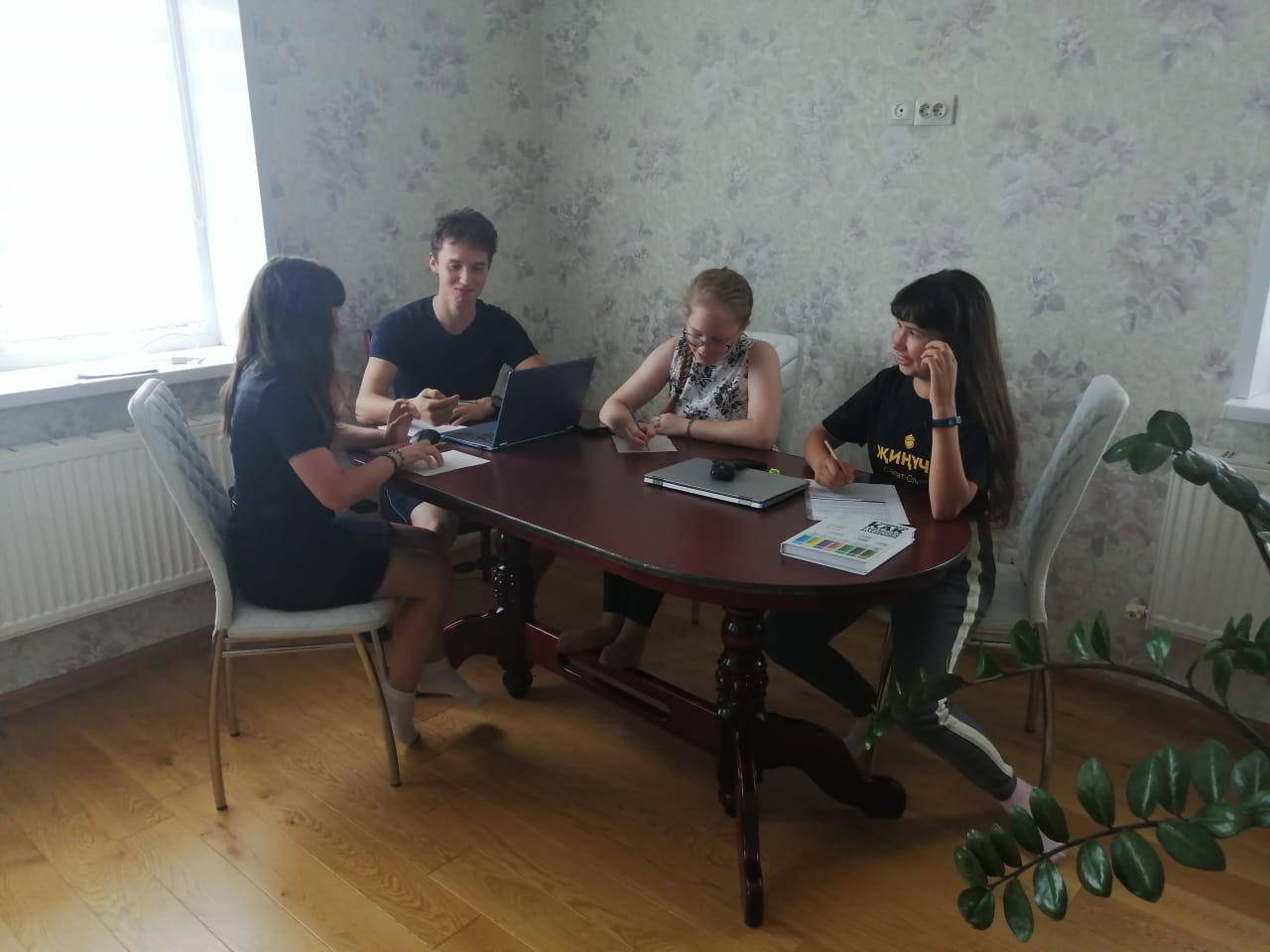 Полученные результаты
Определены цели и задачи, а также инструменты для решения поставленных целей
Выпустили пособие для подростков «Как не убить себя» в количестве 10 экземпляров. 
Проведены пробные занятия с контрольной группой, внесли более подробные объяснения материала и выявили полезность и эффективность  данного пособия
Ведется интернет блог «Правильное питание|спорт» (@nurmieva.alina)
Составлен бизнес план кабинета ЗОЖ при появления средств на его создание в будущем
Изучены вопросы организации кабинета, структура самих занятий
Отзывы
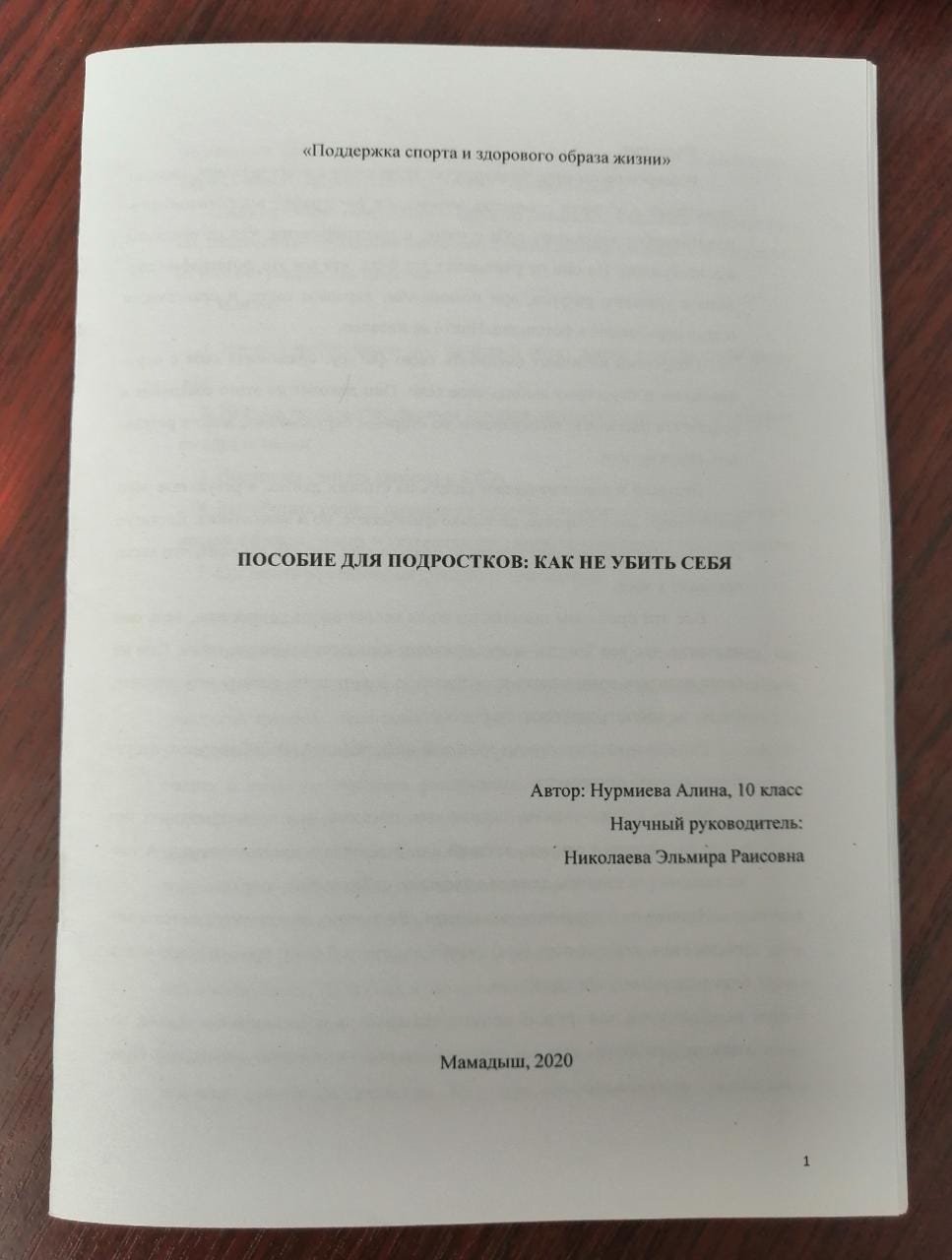 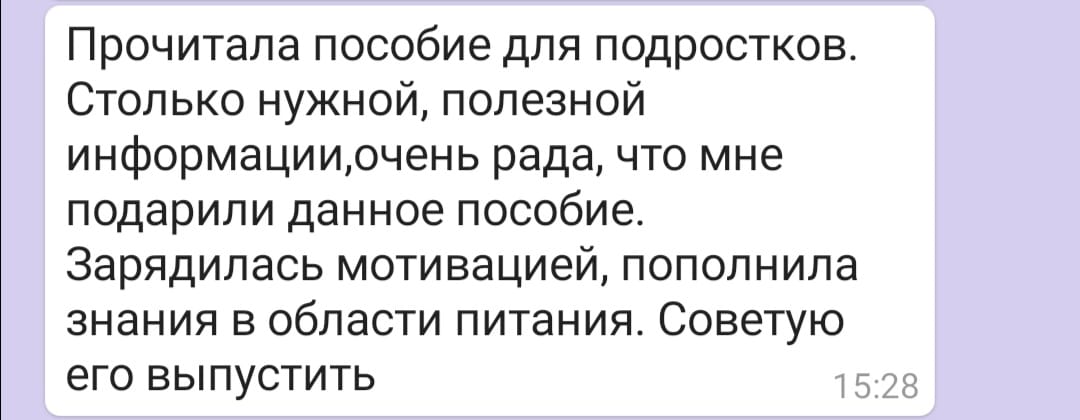 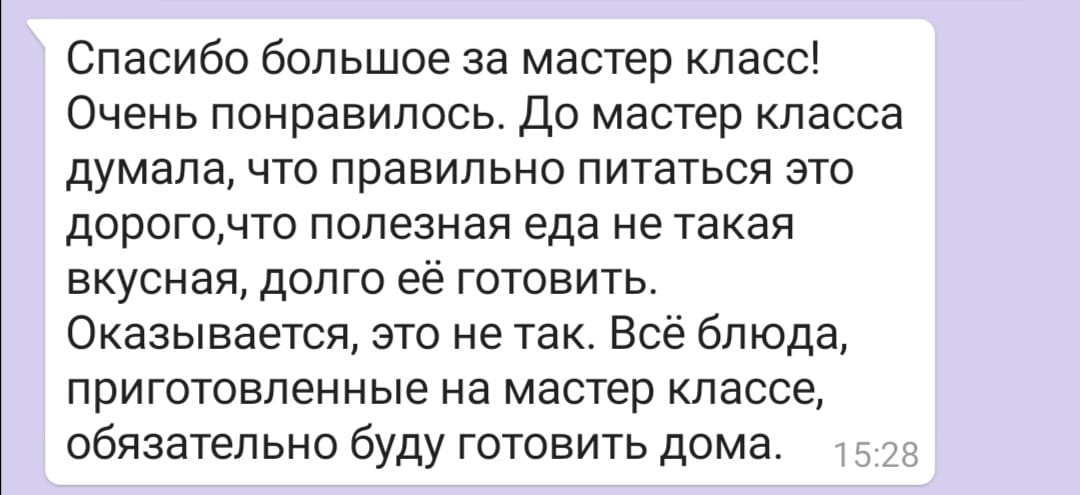 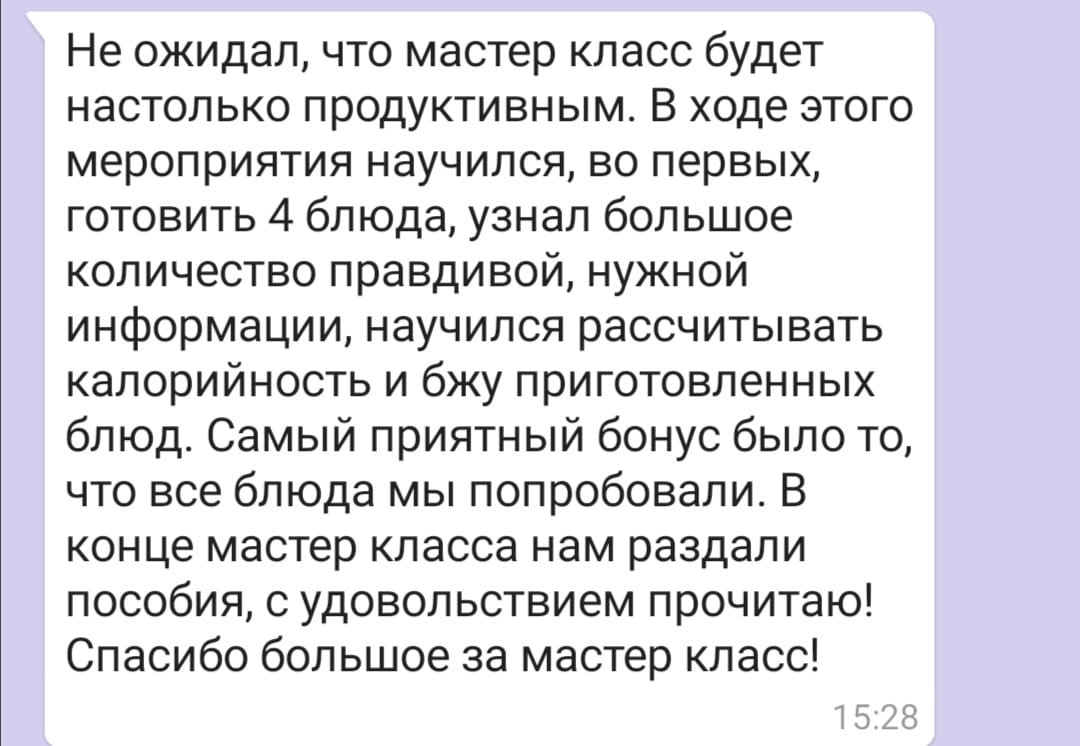 Интернет блог@nurmieva.alina
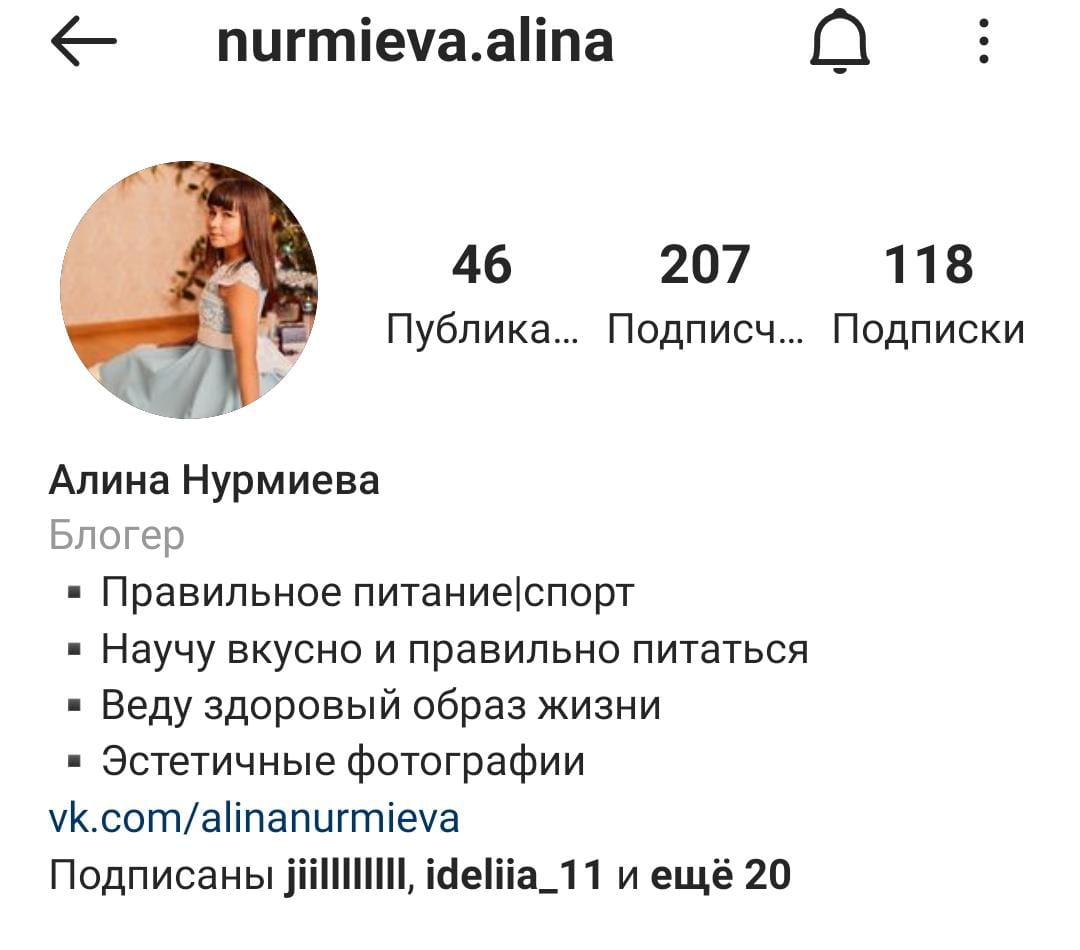 Перспективные цели проекта
Распространить
 пособие  по: 
Школам,
Больницам
Библиотекам
Детским центрам
Продолжить вести интернет блог для распространения информации среди подростком и для привлечения большего количества людей к данной проблеме
В будущем полноценный кабинет ЗОЖ
Рекомендации подросткам:
Полноценно питайся, обеспечивай себя полезной и вкусной едой на день
 Пей достаточное количество жидкости
Высыпайся
Занимайся спортом
В совокупности твои действия принесут не только желаемую фигуру, но и пользу для здоровья.
Мои победы
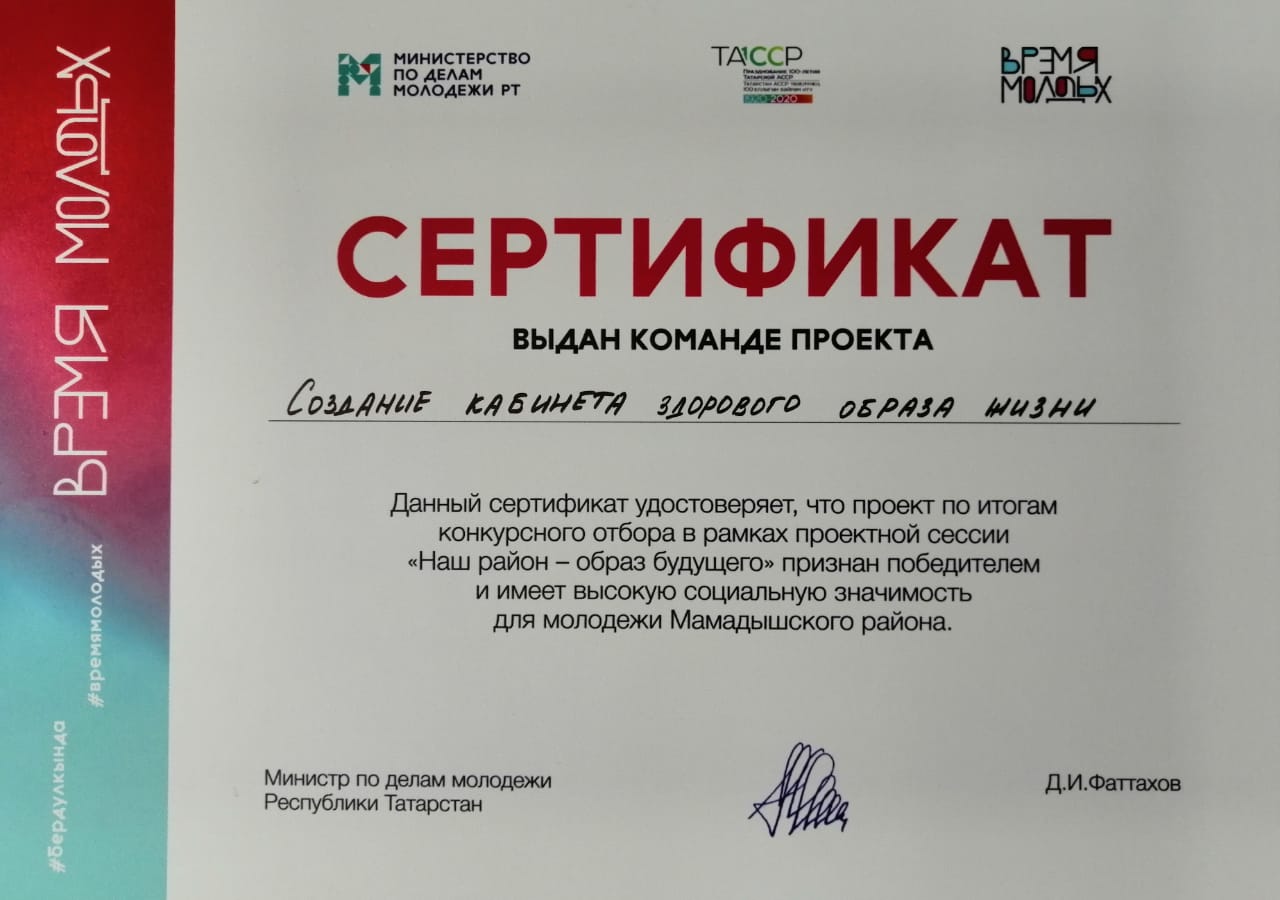 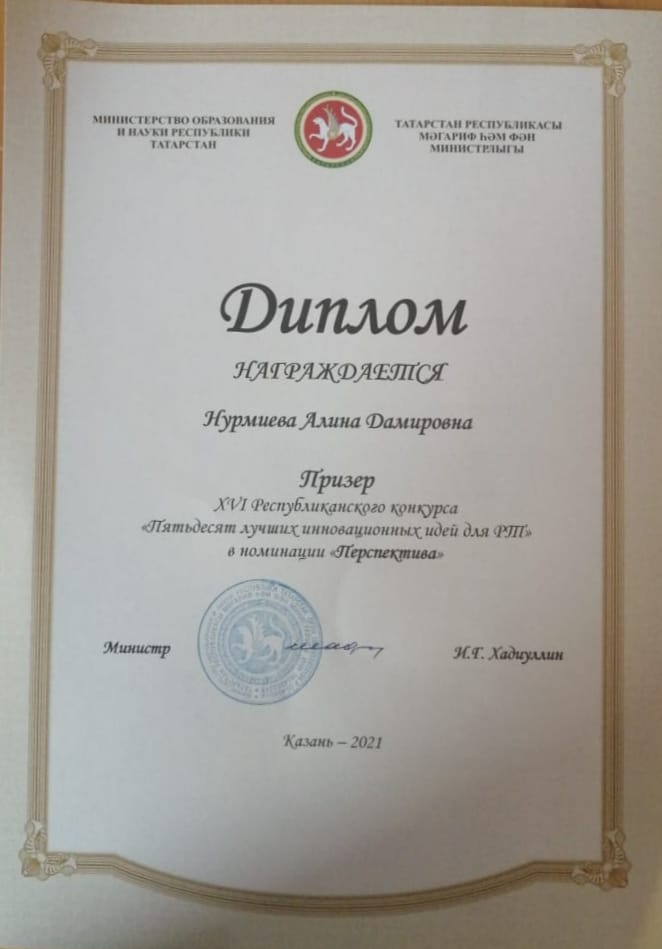 Рекомендательные письма
1. Письмо поддержка ЦРБ г.Мамадыш
2. Рекомендательное письмо от МКУ «Отдела образования» исполнительного комитета Мамадышского муниципального района РТ
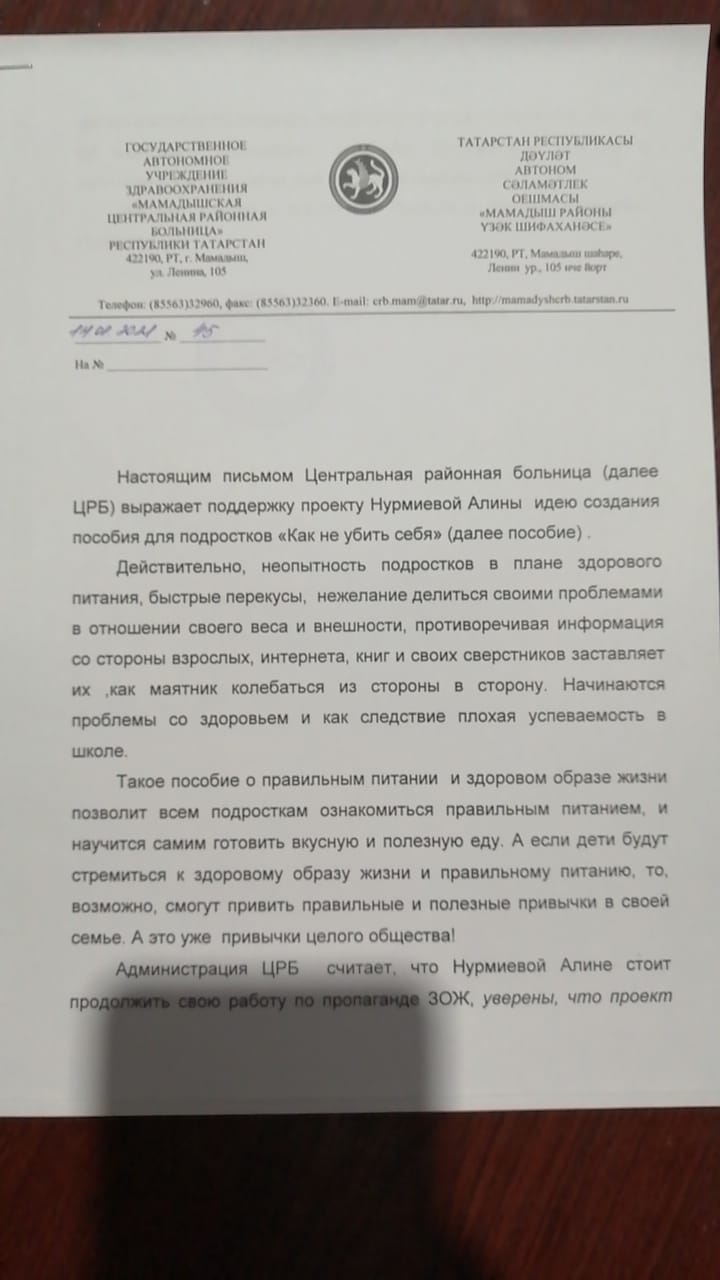 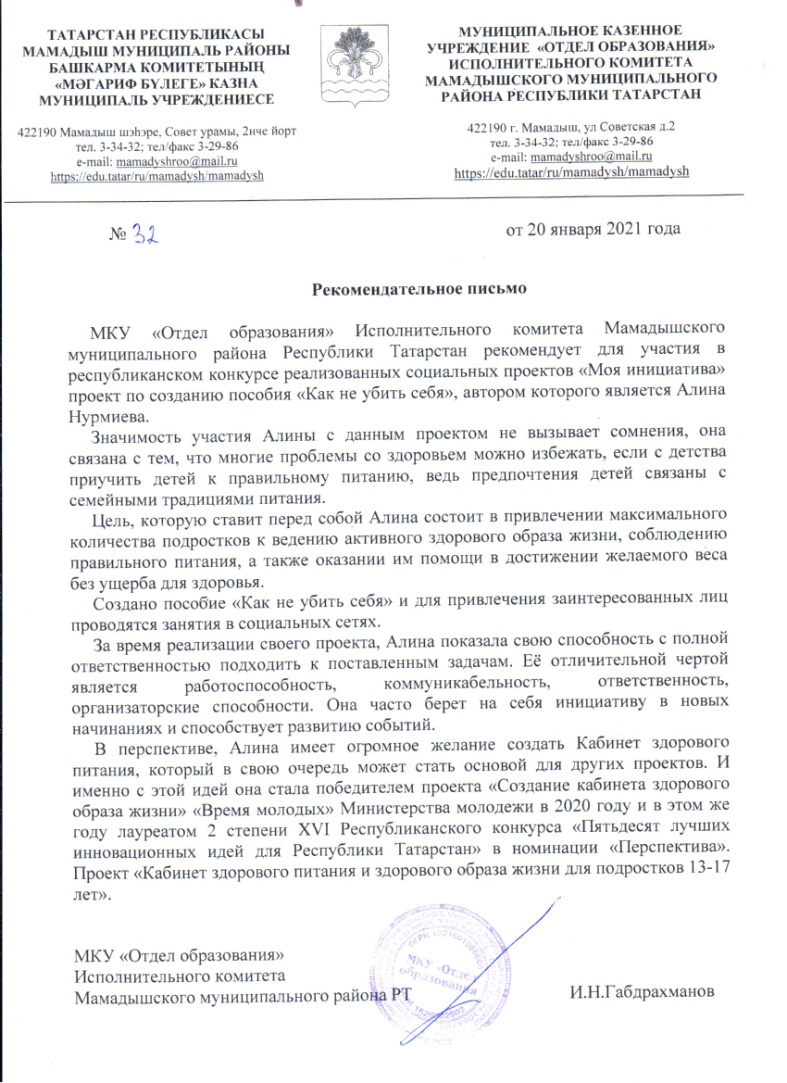 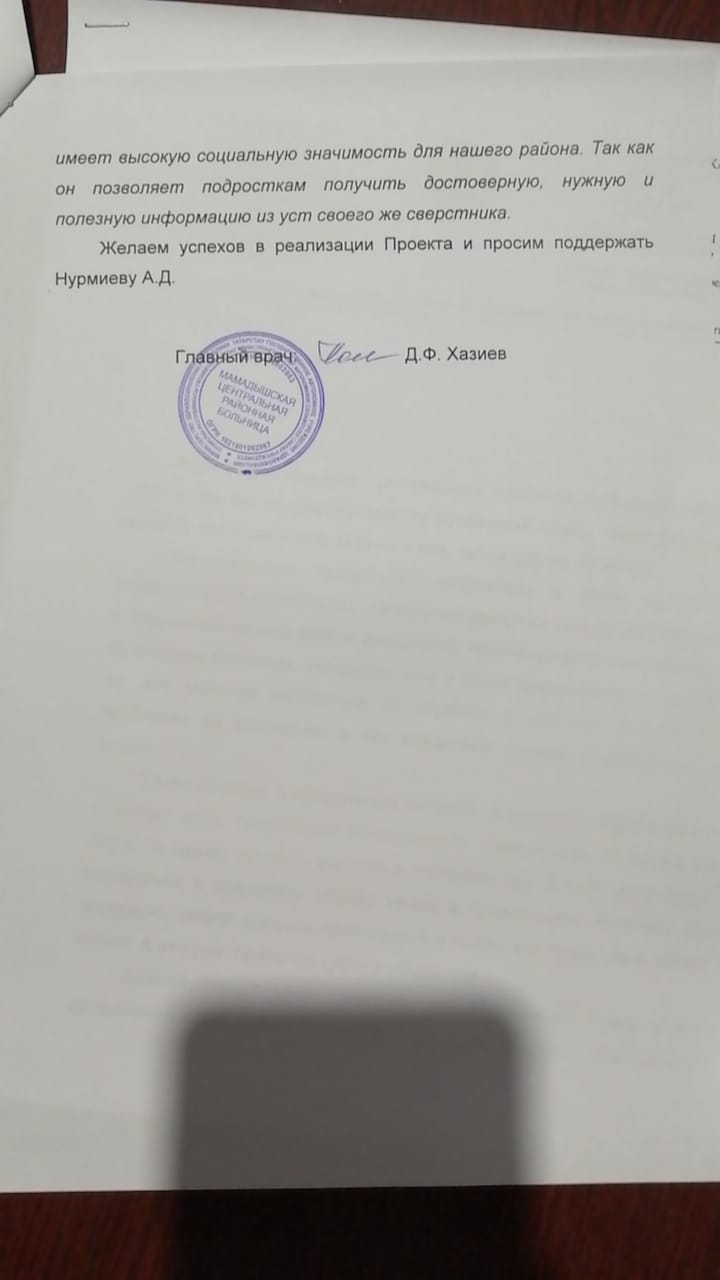 АНАЛИЗ ДАЛЬНЕЙШЕГО РАЗВИТИЯ ПРОЕКТА